CIA PROJECT
Erasmus + 2019-2-ES02-KA205-013840
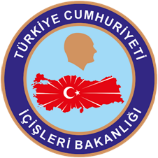 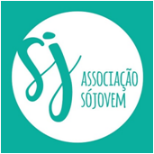 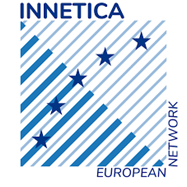 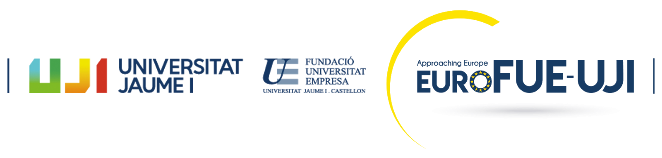 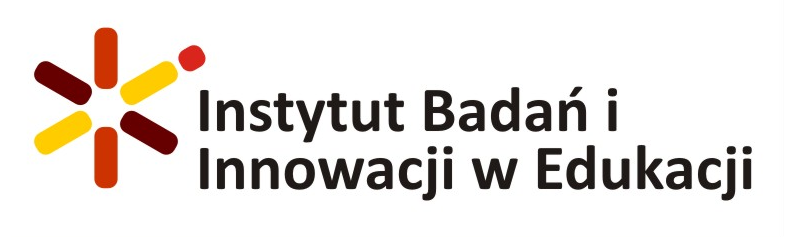 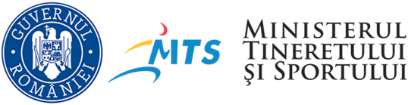 This project has been funded with support from the European Commission.
This publication reflects the views only of the author, and the Commission cannot be held responsible for any use which may be made of the information contained therein.
Youth Bank
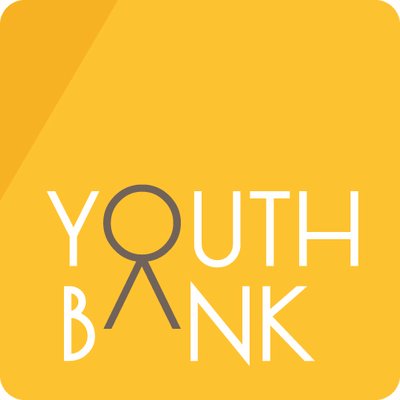 https://www.youtube.com/watch?v=Jhauj60fK0U
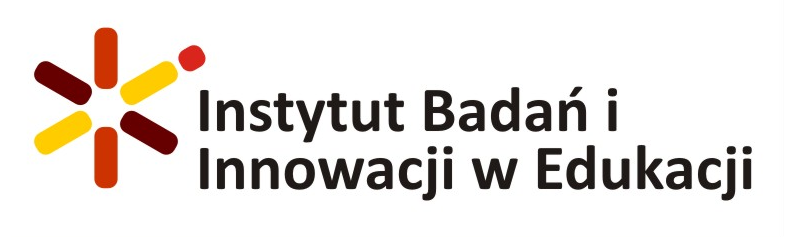 Intergenerational Activity Park
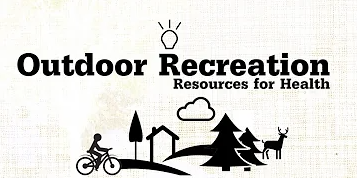 https://www.youtube.com/watch?v=osXErbHDIIg
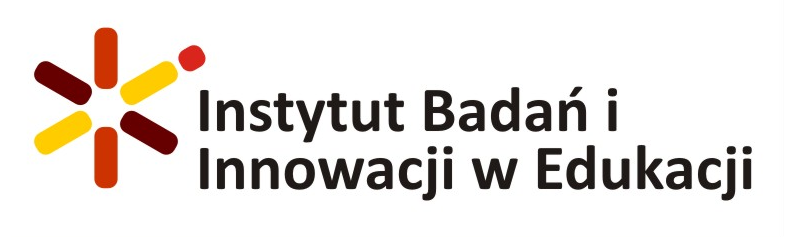 Conecta Joven
The initiative of the Conecta Joven network stands out as a project that changes established roles. It changes the roles of traditional teaching and starts from the idea that young people can teach adults a lot: new technologies, coexistence, interculturality, etc.
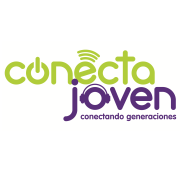 https://www.youtube.com/watch?v=UzaA_XUGwZo
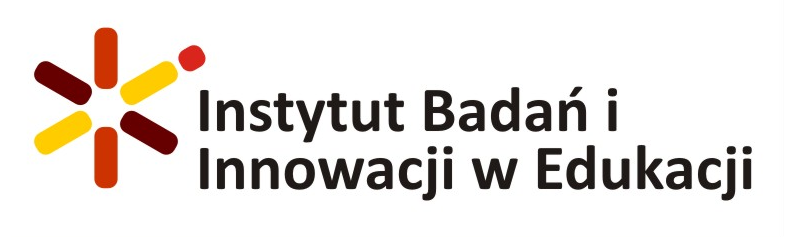 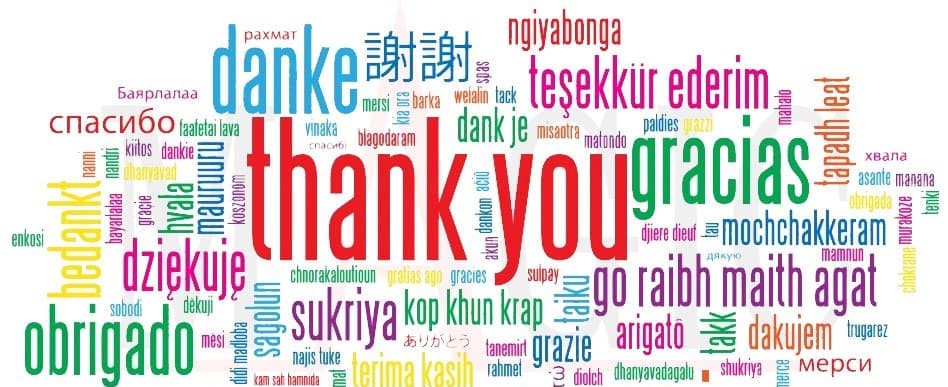 5
5
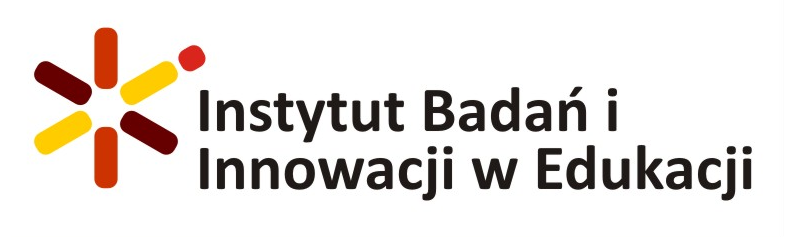 5
5